Options2025
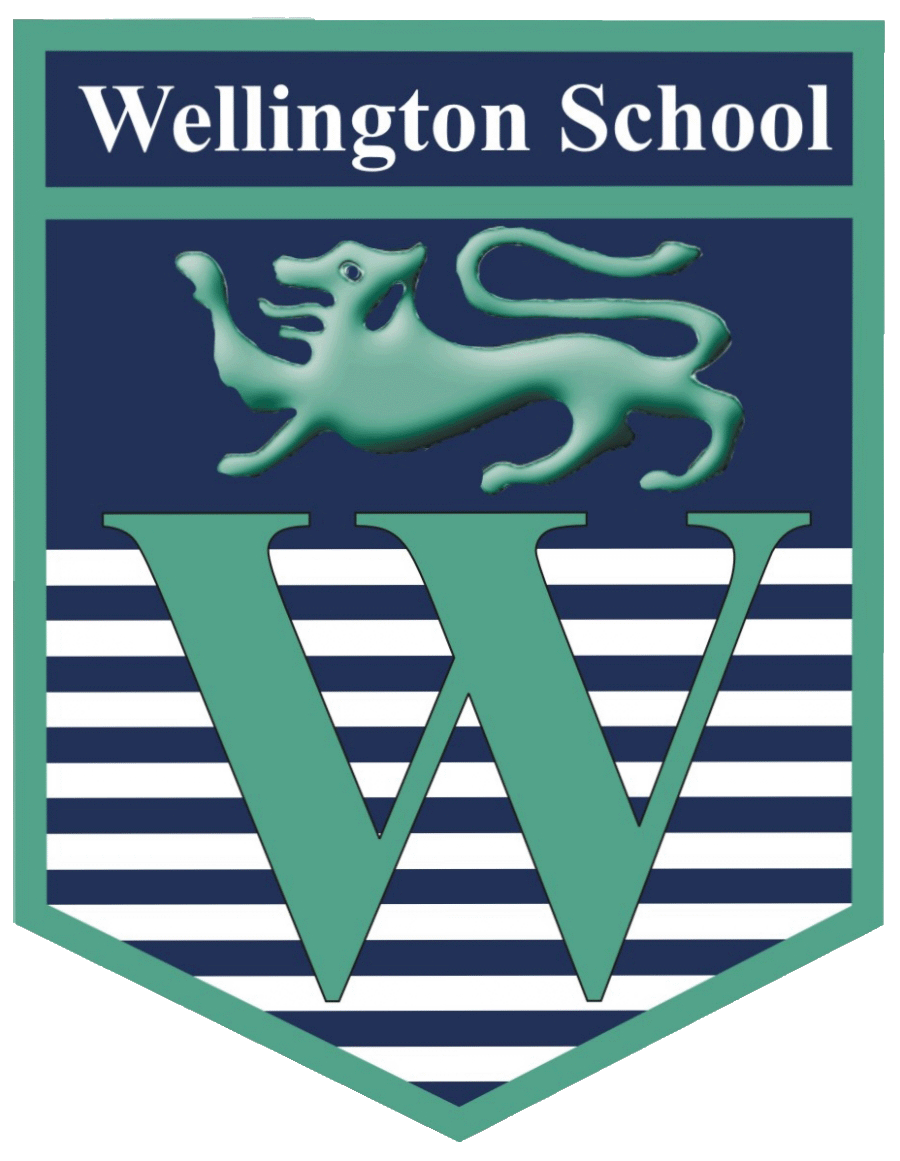 To foster an inclusive community built on our shared values, where individuals thrive, find purpose, and make a positive impact on the world. Through education, we equip young people with the knowledge, skills, and mindset to effect meaningful change
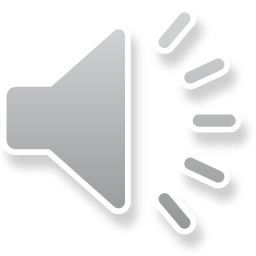 Which subjects are mandatory?
GCSE
English Language 
English Literature
Mathematics
Combined Science (2 GCSE’s)
Religious Education  (Short Course GCSE)

Non examined subjects
Physical Education 
Curriculum for Life (PSHE)
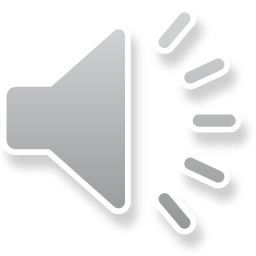 Options
4 options, 1 ‘Ebacc’ Option and 3 ‘Open’ Options
Ebacc Options:

		1. History
		2. Geography
		3. MFL (French or Spanish)

Can select two or all three through the Open Options.
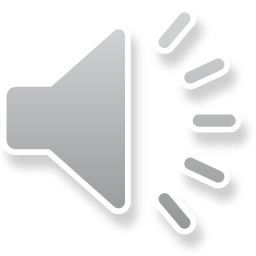 Open Option Subjects
Art, Craft and Design			German
Business					History
Computer Science 			Information Technology* Creative Media Production*	Media Studies
D & T: Food and Nutrition 		Music
D & T: Engineering* 			PE (GCSE)
D & T: Product Design 		Performing Arts* 
D & T: Product Design (Textiles)	Psychology
Drama 					RE (Full Course GCSE) 
Enterprise and Marketing*		Sociology
Further Maths and Statistics 	Sports Studies*
Geography 	 			Three Sciences 
				
		  
*VOCATIONAL AND TECHNICAL AWARDS
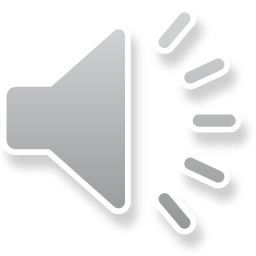 New GCSE Grades
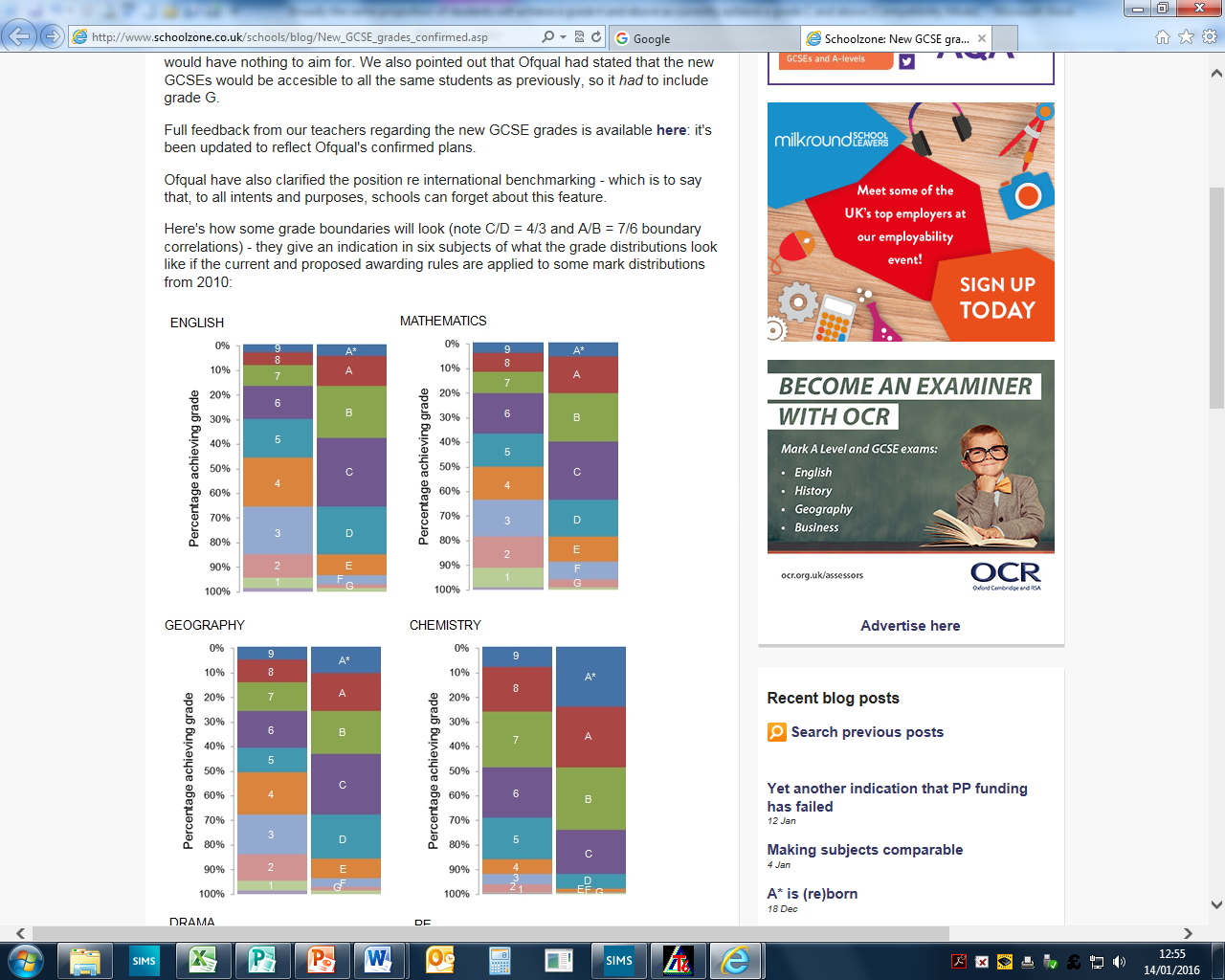 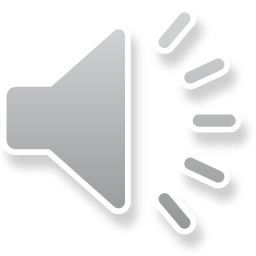 GCSE Exams
2016
*English Lang. – 2 ¾
English Lit. – 2 ¼
*Maths – 3 ½
Combined Science – 6
French – 1 ½
*RE – 1 ½
DT – 2
History – 3 ½
Drama – 0
Total – 23 hours (17 exams)
2019 and beyond
*English Lang. – 3 ½
*English Lit. – 4
*Maths – 4 ½
*Combined Science – 7 ½
*French – 3
*RE – 1 ¾
DT – 2
*History – 3 ½
Drama – 1 ½
Total – 31 ¼ hours (21 exams)
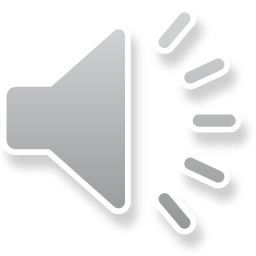 Vocational and Technical Awards
Creative Media Production	
D & T: Engineering
Enterprise and Marketing
Information Technology	
Performing Arts
Sports Studies
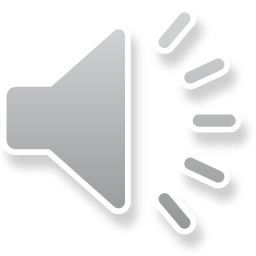 Vocational and Technical Awards
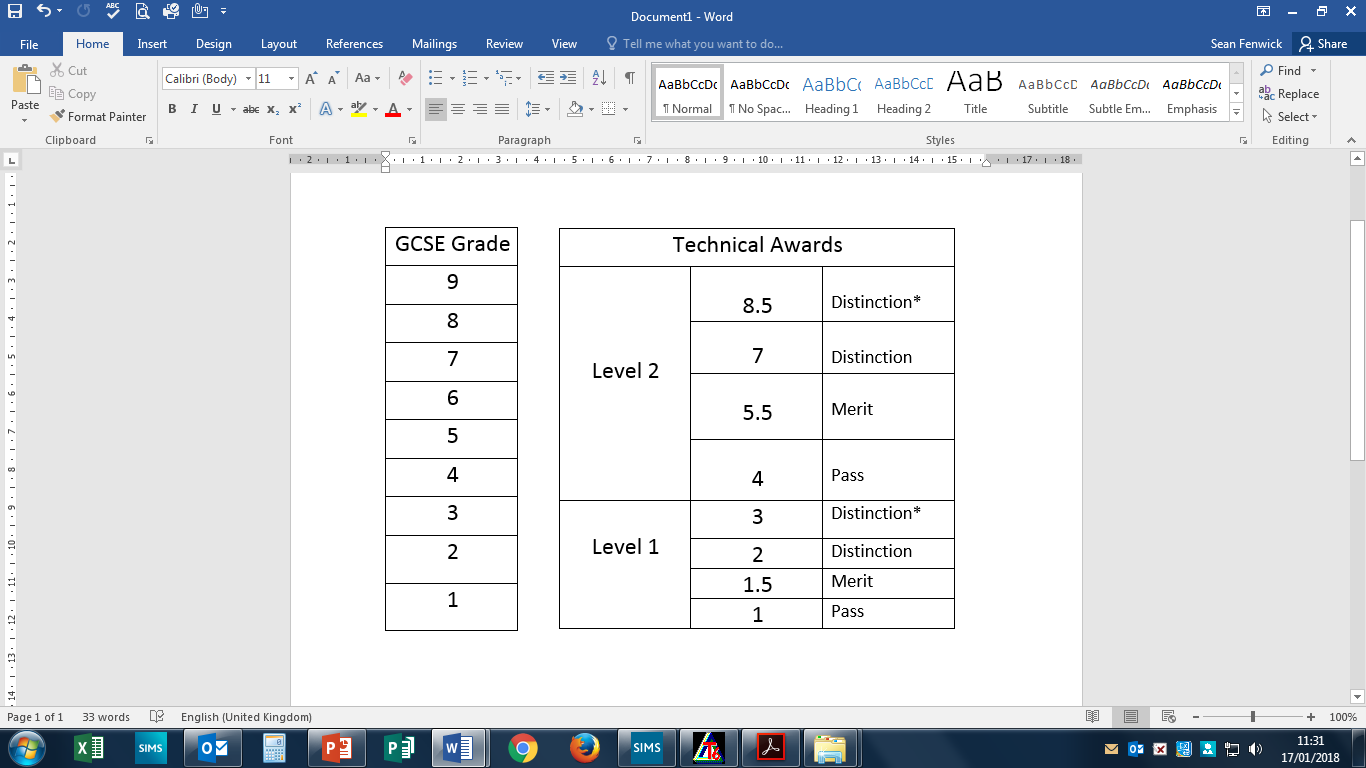 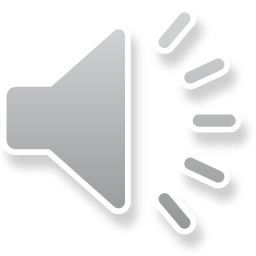 Broad and Balanced
One ‘D & T’ subject

Creative Media Production or Media Studies

Drama or Performing Arts

Physical Education or Sports Studies
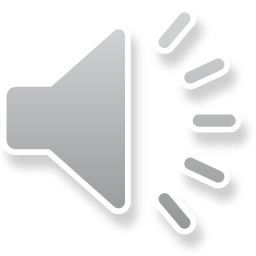 Sport/PE and Drama/Performing Arts
On the option form it will have ‘Sport’ and ‘Performing’ as an option
The PE and Drama staff will pick the pathway which best suits the student
	
	Sports Studies VTQ or GCSE PE

	Performing Arts VTQ or Drama GCSE
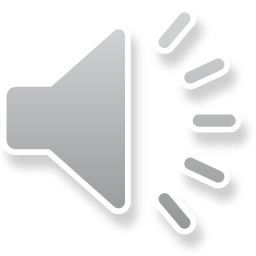 Example 1
English Language GCSE
English Literature GCSE
Maths GCSE
Physical Education
Curriculum for Life (PSHE)
Combined Science 2 GCSEs
Religious Education (short course) GCSE
French GCSE
German GCSE
Psychology GCSE
Geography GCSE
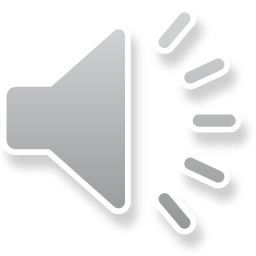 Example 2
English Language GCSE
English Literature GCSE
Maths GCSE
Physical Education
Curriculum for Life (PSHE)
Religious Education (short course) GCSE
History GCSE
Biology GCSE
Chemistry GCSE            Three Sciences Option (replaces Combined Science)
Physics GCSE
Art and Design GCSE
D & T: Engineering Vocational and Technical Award
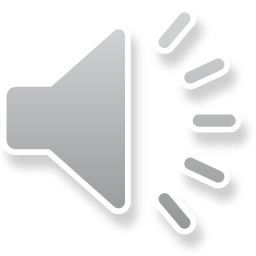 [Speaker Notes: Education Act – core curriculum to raise standards to those of other countries /equivalences going / GCSE = gold standard 
Sig + without equivalences
Wolf – music to our ears and confirmed white paper]
Example 3
English Language GCSE
English Literature GCSE
Maths GCSE
Physical Education
Curriculum for Life (PSHE)
Combined Science 2 GCSEs
Geography GCSE
RE Full Course GCSE (replaces RE Short Course)
Creative Media Vocational and Technical Award
Sports Studies Vocational and Technical Award
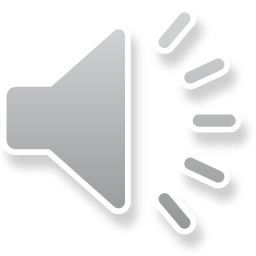 [Speaker Notes: Education Act – core curriculum to raise standards to those of other countries /equivalences going / GCSE = gold standard 
Sig + without equivalences
Wolf – music to our ears and confirmed white paper]
Key Dates
7th January
Assembly to explain the Options Process to students
13th January – Options Evening
Evening for Parents to find out about the Options Process and speak to subject staff
27th January – Taster lessons
Students won’t follow their normal timetable for lessons 1 to 4. Instead they will select 4 subjects from the list of options subjects to have a taster lesson in.
Thursday 30th January – Parents Evening 
An opportunity to hear about your son’s/daughter’s progress in the various subjects they take. Students will also attend 
1st February 
Options Form will go live
14th February
Deadline for the completion of the Options Form.
March onwards
You will be contacted if there is a problem with the choices.
May 
If you have not been contacted at this point about a problem with the choices then you can assume you have got your preferred choices.
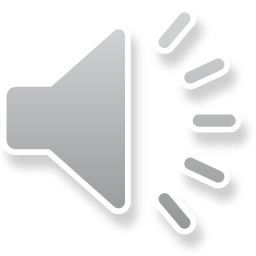 Contact Details
If your question is a general one about the options process then contact Mr Fenwick (Deputy Head teacher). 
If the question is about a specific subject then contact the Head of Department. 
Contact Details:

		0161 928 4157
	 	admin@wellington.trafford.sch.uk
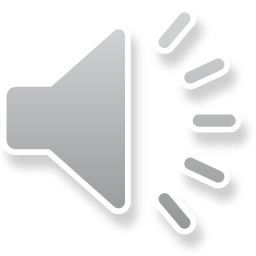